Informatics in Primary Education: Approaches, Current Issues and Lessons Learnt The English experience
Prof Miles Berry
22 August 2022
WCCE 2022
Curriculum Coherence
The term ‘coherence’ is a highly precise technical term: a national curriculum should have content arranged in an order which is securely based in evidence associated with age-related progression, and all elements of the system (content, assessment, pedagogy, teacher training, teaching materials, incentives and drivers etc) should all line up and act in a concerted way to deliver public goods
The term ‘coherence’ is a highly precise technical term: a national curriculum should have content arranged in an order which is securely based in evidence associated with age-related progression, and all elements of the system (content, assessment, pedagogy, teacher training, teaching materials, incentives and drivers etc) should all line up and act in a concerted way to deliver public goods
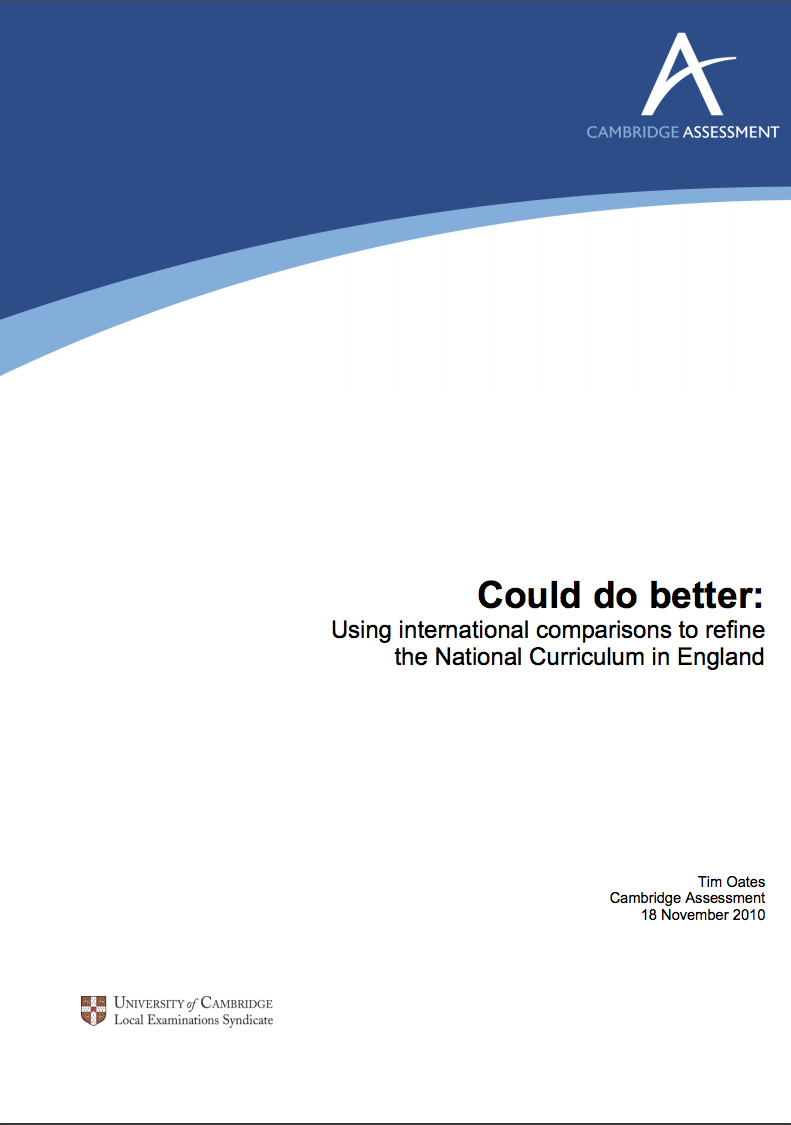 Oates, 2010
[Speaker Notes: The term ‘coherence’ is a highly precise technical term: a national curriculum should have content arranged in an order which is securely based in evidence associated with age-related progression, and all elements of the system (content, assessment, pedagogy, teacher training, teaching materials, incentives and drivers etc) should all line up and act in a concerted way to deliver public goods]
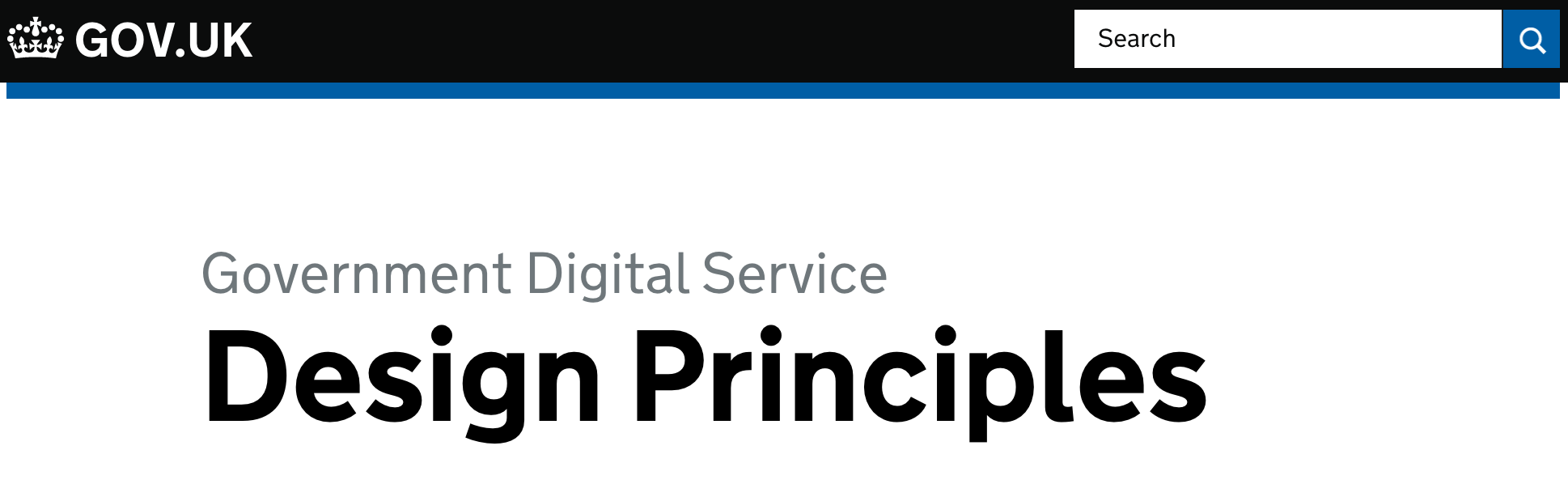 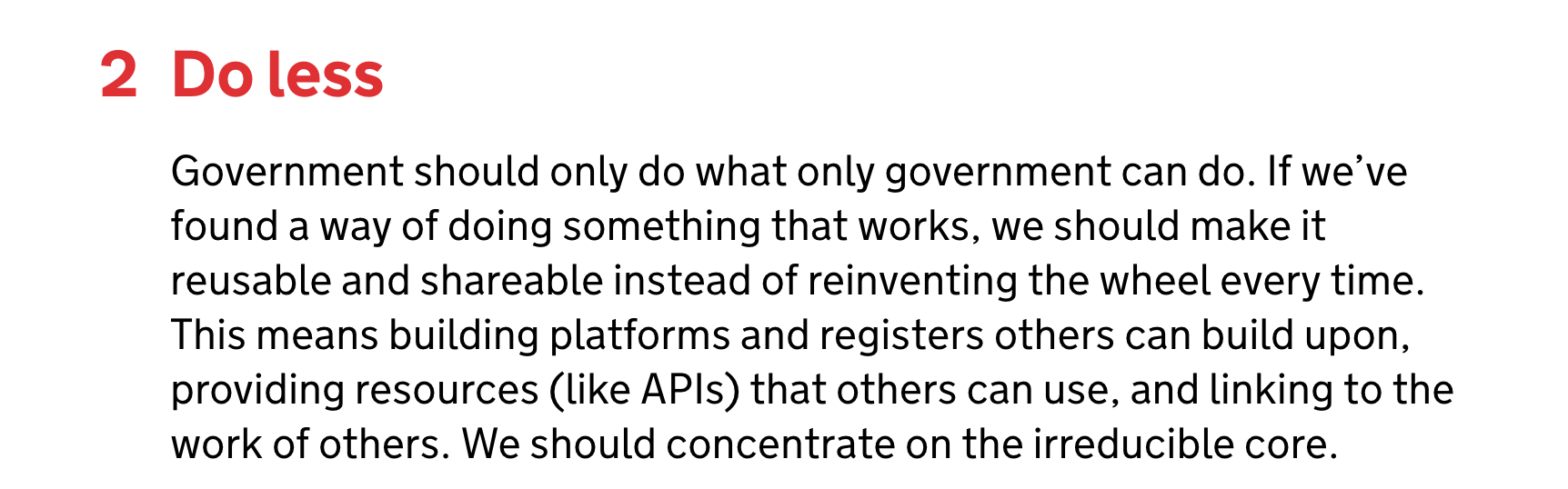 Patchy and fragile
Computing education across the UK is patchy and fragile. Its future development and sustainability depend on swift and coordinated action by governments, industry, and non-profit organisations. Neglecting the opportunities to act would risk damaging both the education of future generations and our economic prosperity as a nation.
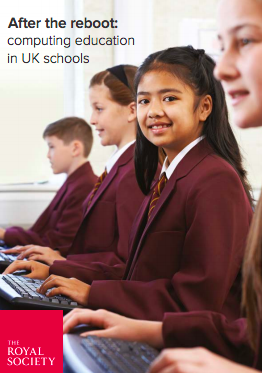 Royal Society, 2017
[Speaker Notes: Computing education across the UK is patchy and fragile. Its future development and sustainability depend on swift and coordinated action by governments, industry, and non-profit organisations. Neglecting the opportunities to act would risk damaging both the education of future generations and our economic prosperity as a nation.]
National Centre
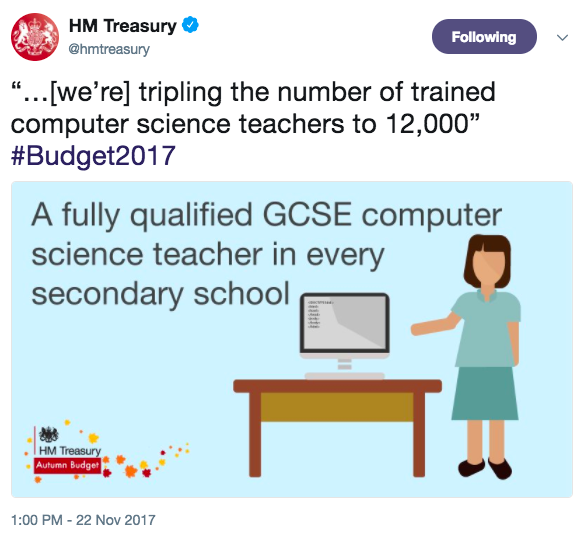 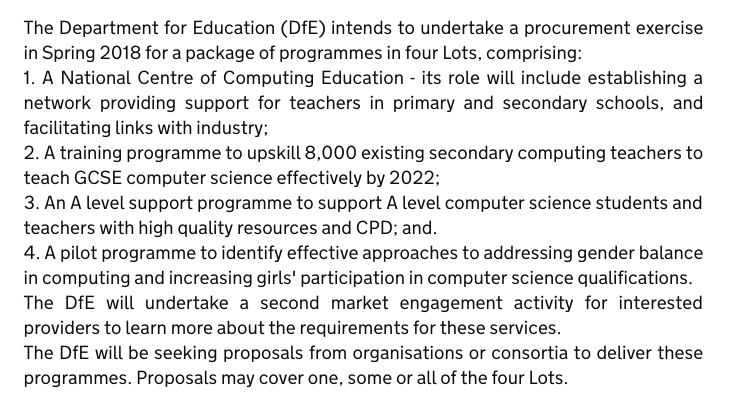 Content
The computing curriculum
“We have replaced the old information and communications technology curriculum with a new computing curriculum, with help from Google, Facebook and some of Britain’s most brilliant computer scientists.”
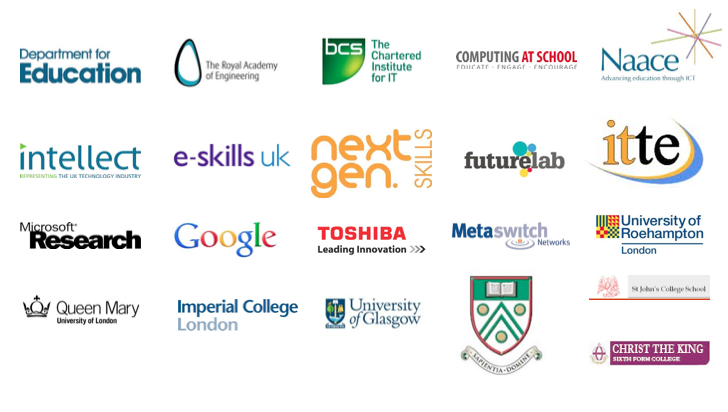 Gove, 2013
[Speaker Notes: “We have replaced the old information and communications technology curriculum with a new computing curriculum, with help from Google, Facebook and some of Britain’s most brilliant computer scientists.”]
CS, IT, DL
Foundations
Applications
Implications
From 5 to 16
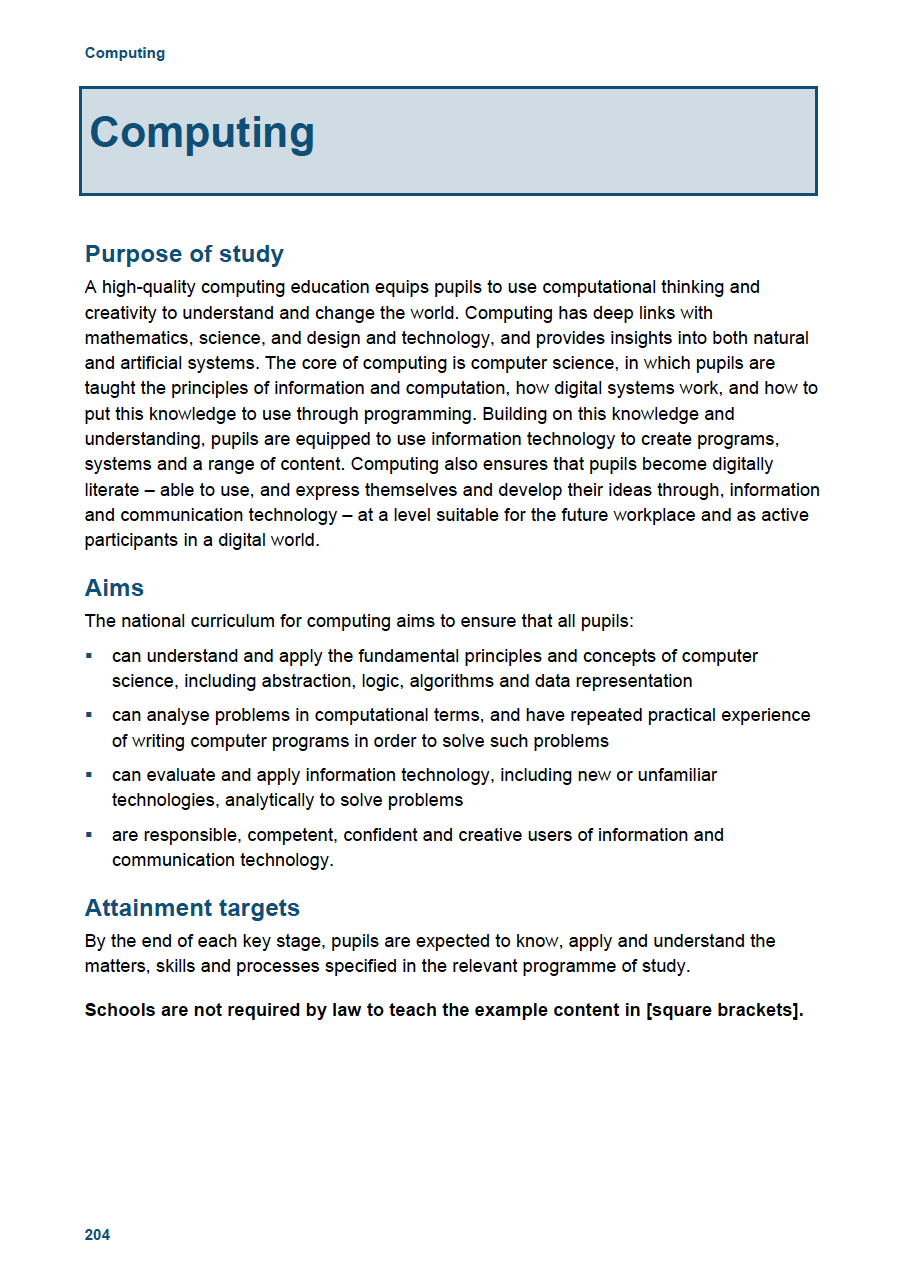 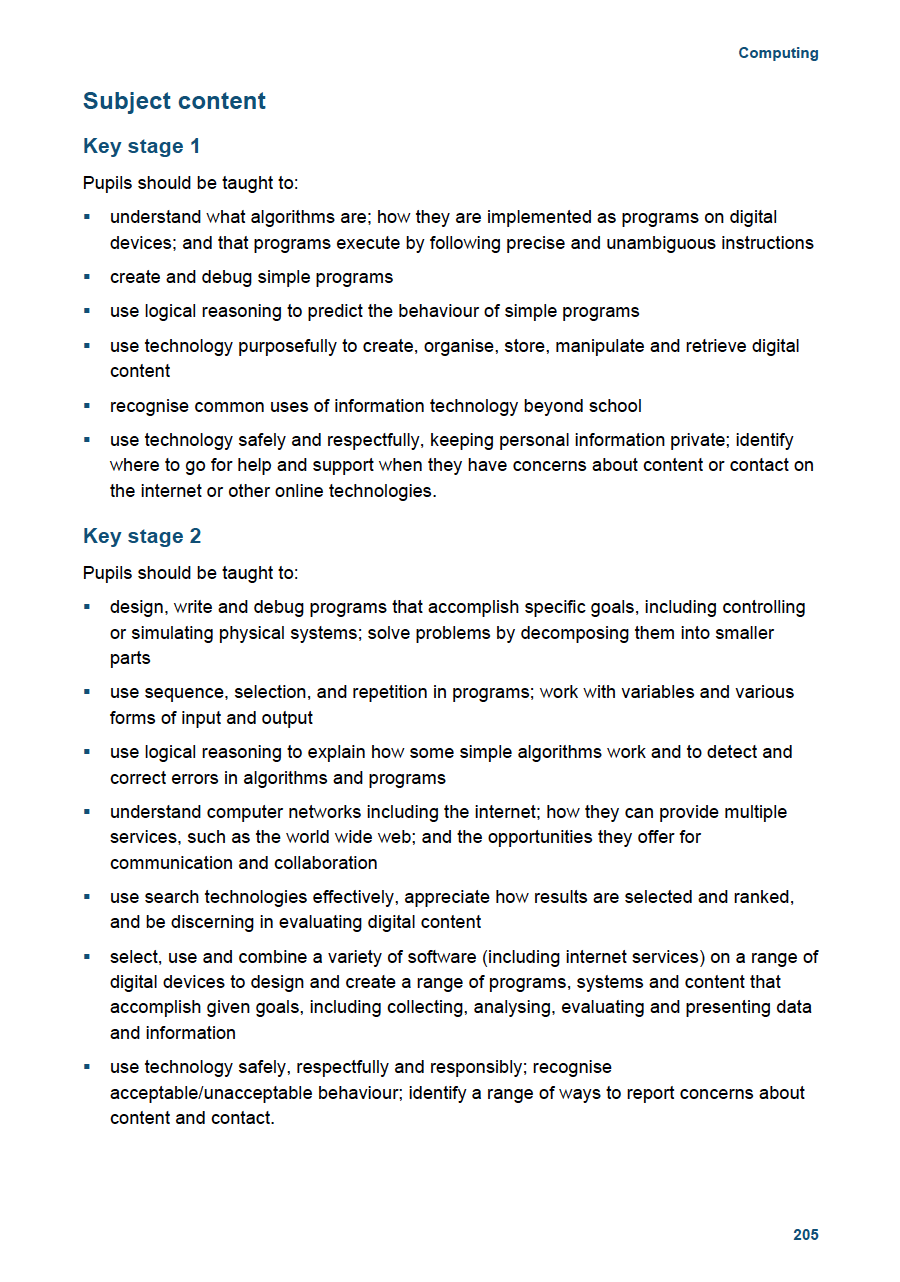 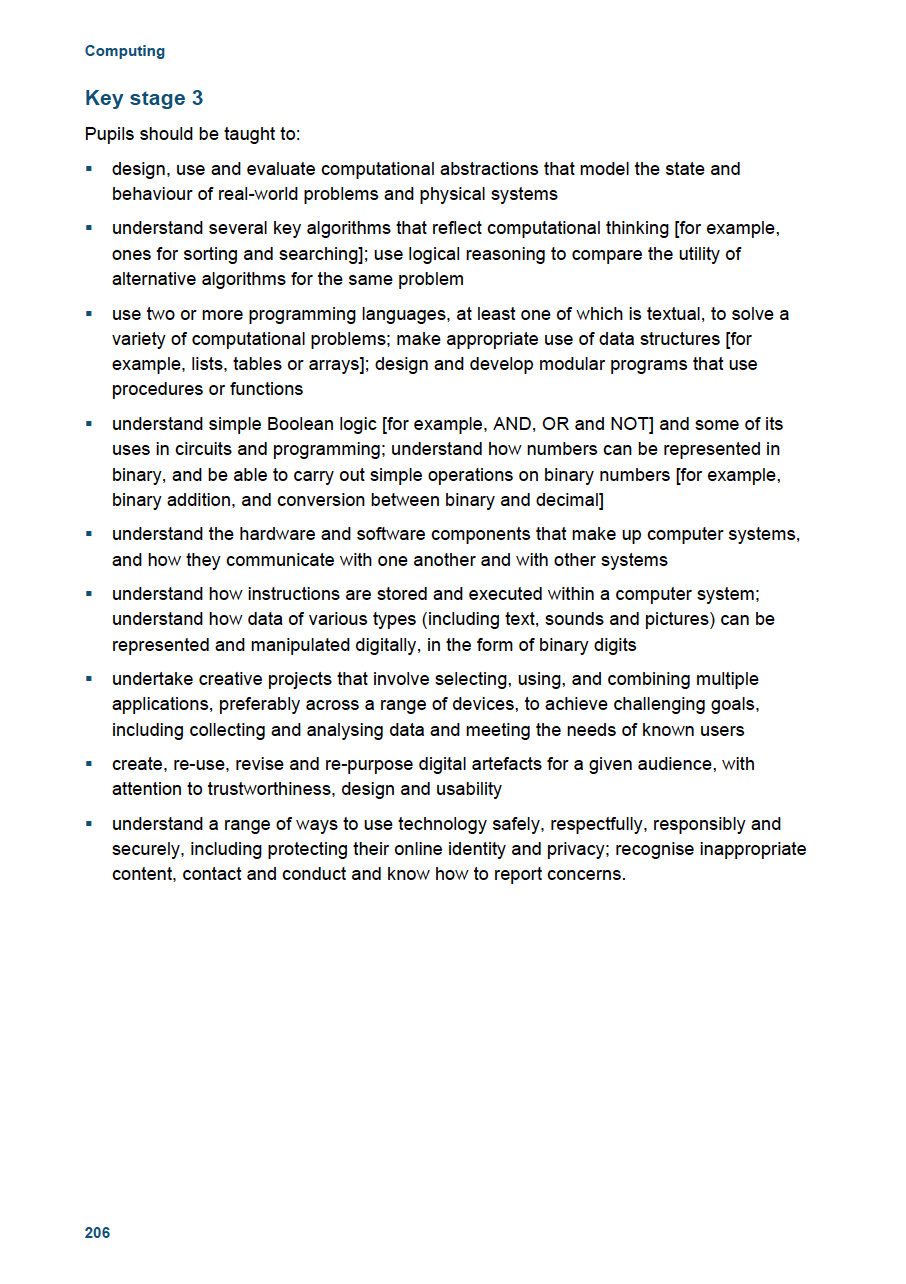 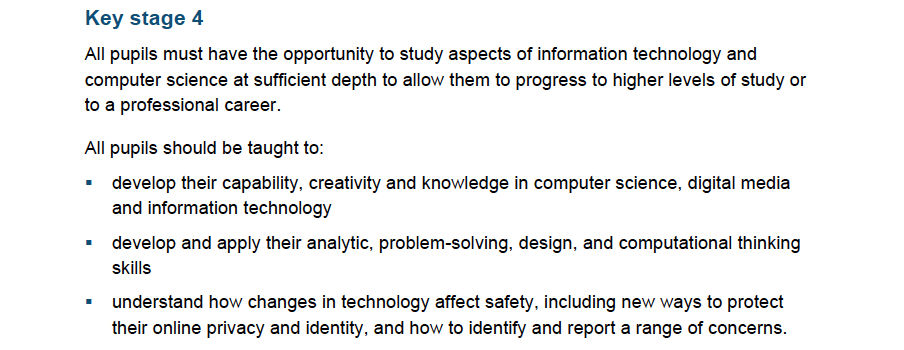 DfE, 2013
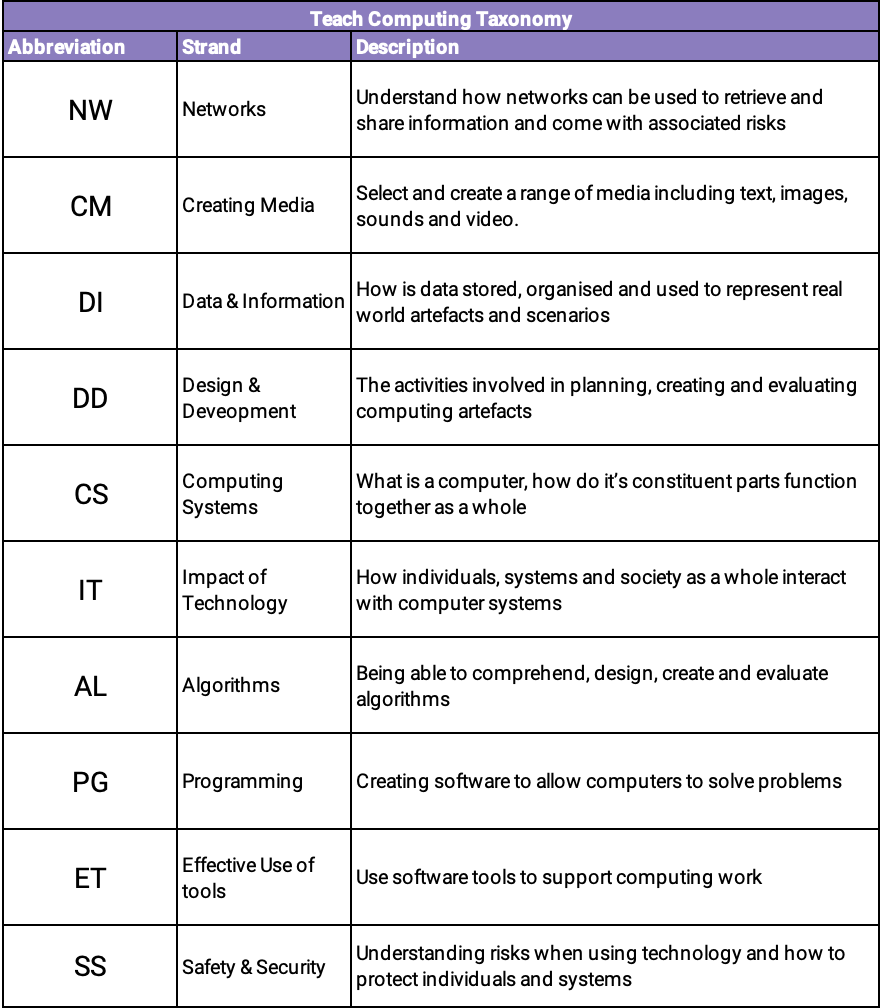 Assessment
Attainment target
By the end of each key stage, pupils are expected to know, apply and understand the matters, skills and processes specified in the relevant programme of study.
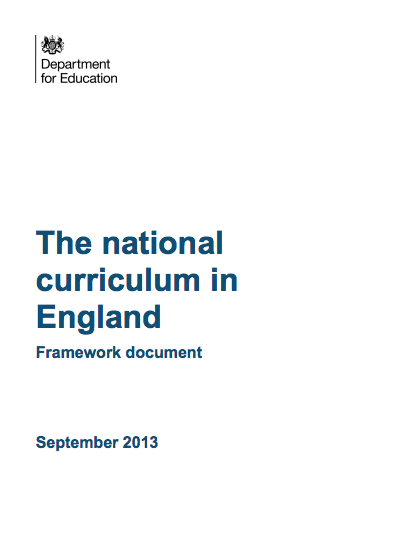 DfE, 2013
[Speaker Notes: By the end of each key stage, pupils are expected to know, apply and understand the matters, skills and processes specified in the relevant programme of study.]
Test questions
The Commission recommends the establishment of a national item bank of assessment questions to be used both for formative assessment in the classroom, to help teachers evaluate understanding of a topic or concept, and for summative assessment, by enabling teachers to create bespoke tests for assessment at the end of a topic or teaching period.
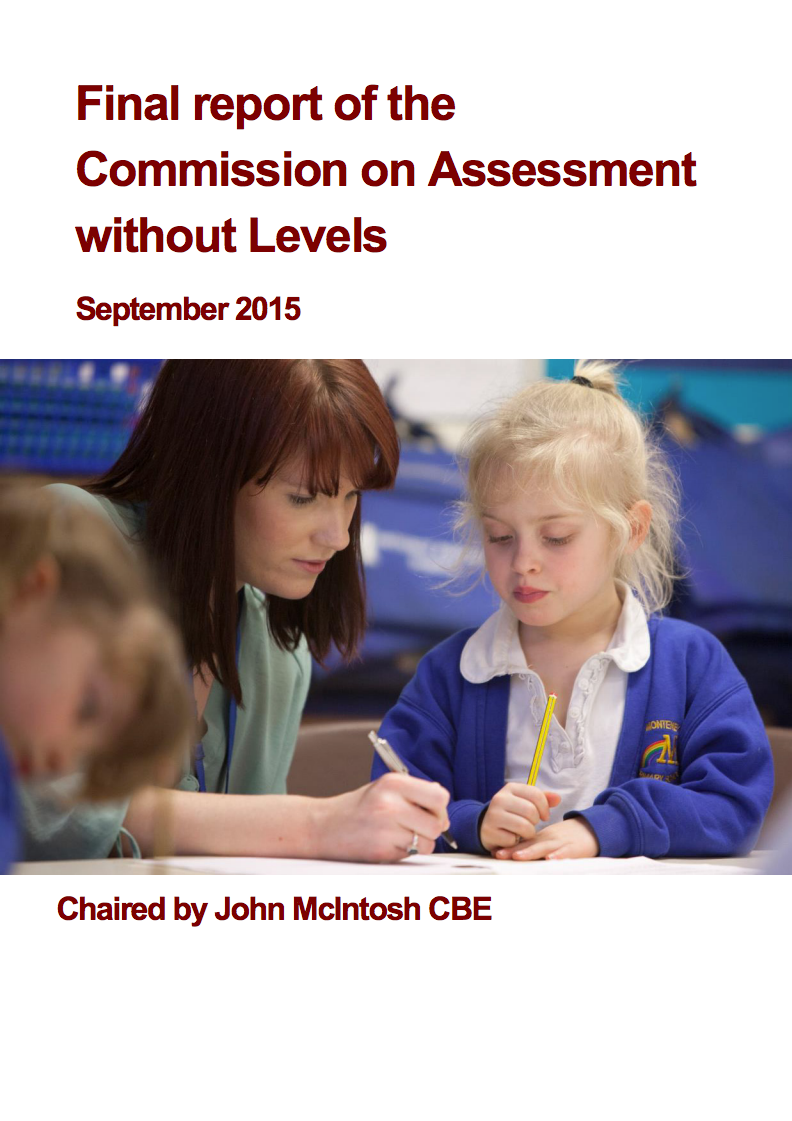 McIntosh et al 2015
[Speaker Notes: The Commission recommends the establishment of a national item bank of assessment questions to be used both for formative assessment in the classroom, to help teachers evaluate understanding of a topic or concept, and for summative assessment, by enabling teachers to create bespoke tests for assessment at the end of a topic or teaching period.]
Project Quantum - 13,387 questions
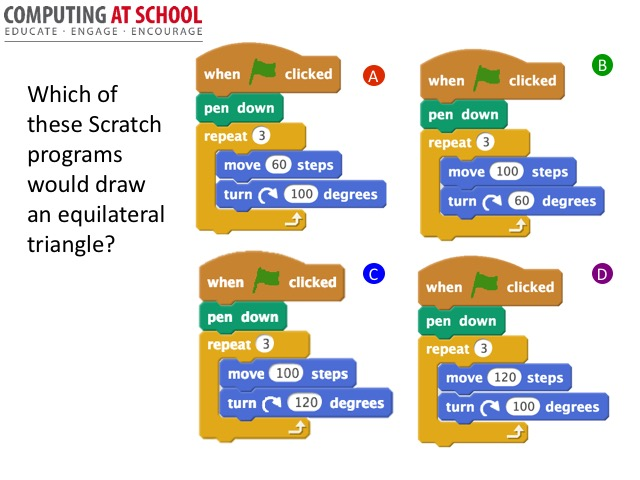 free
formative
online
automatically marked
to support teaching 
guiding content
measuring progress 
identifying misconceptions
qv Oates et al 2015
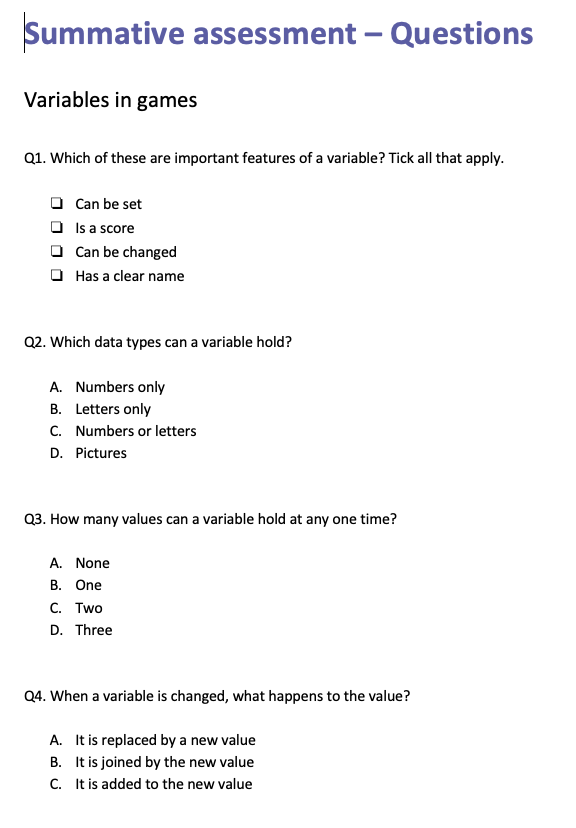 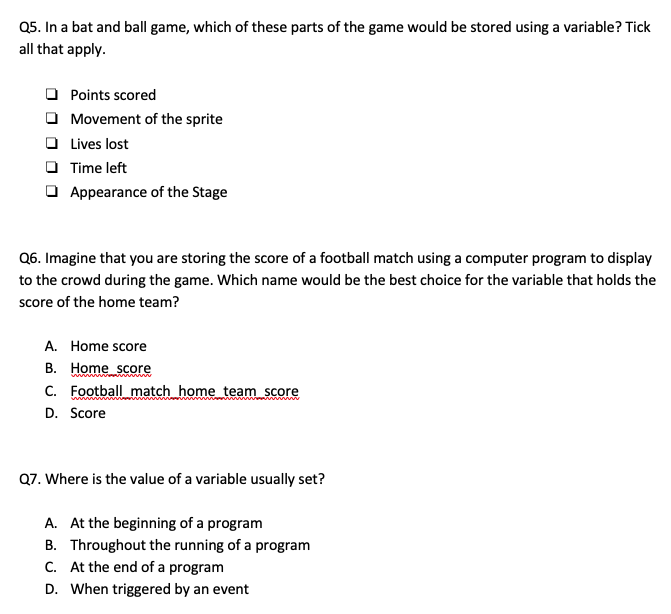 Pedagogy
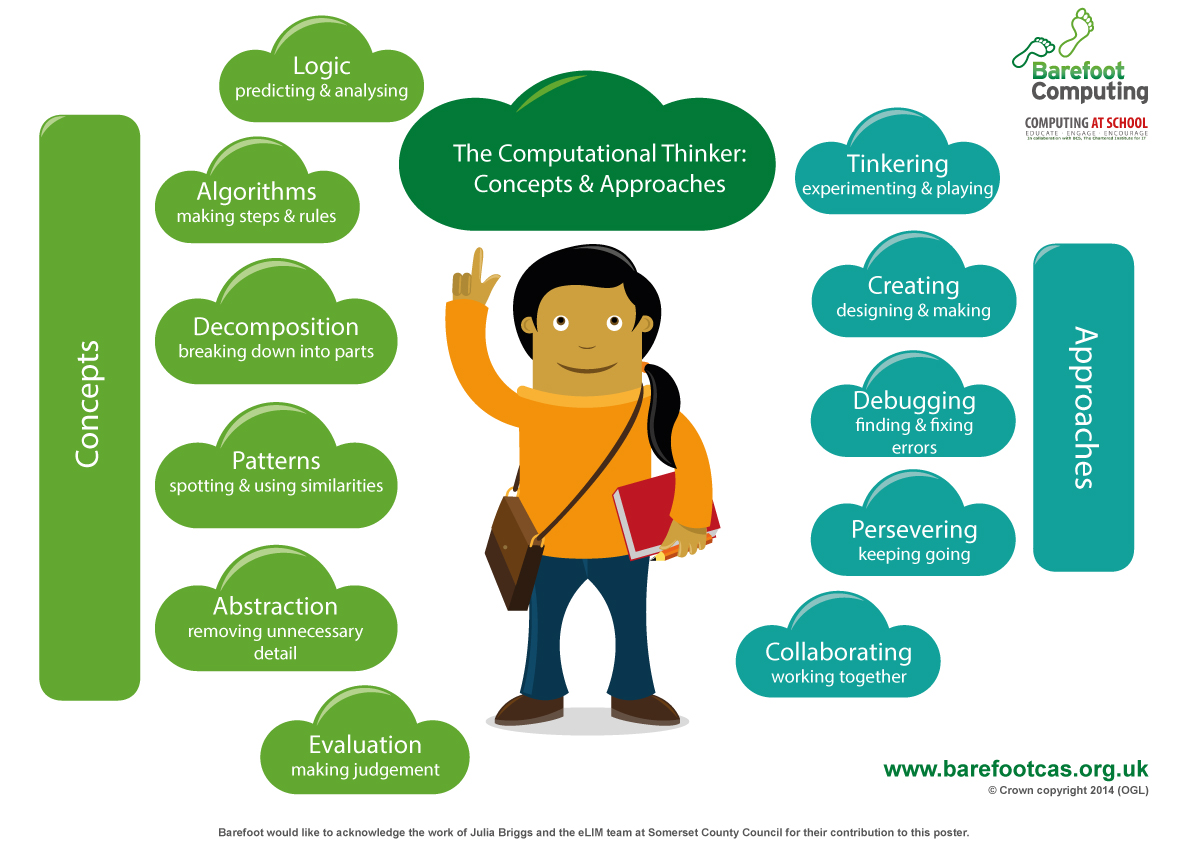 Barefoot, 2014
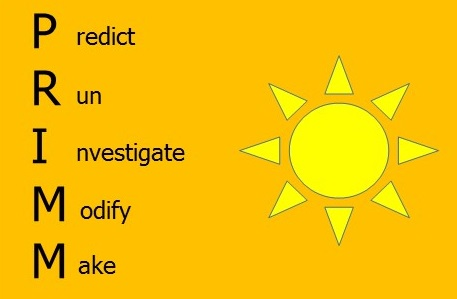 Sentence, 2017
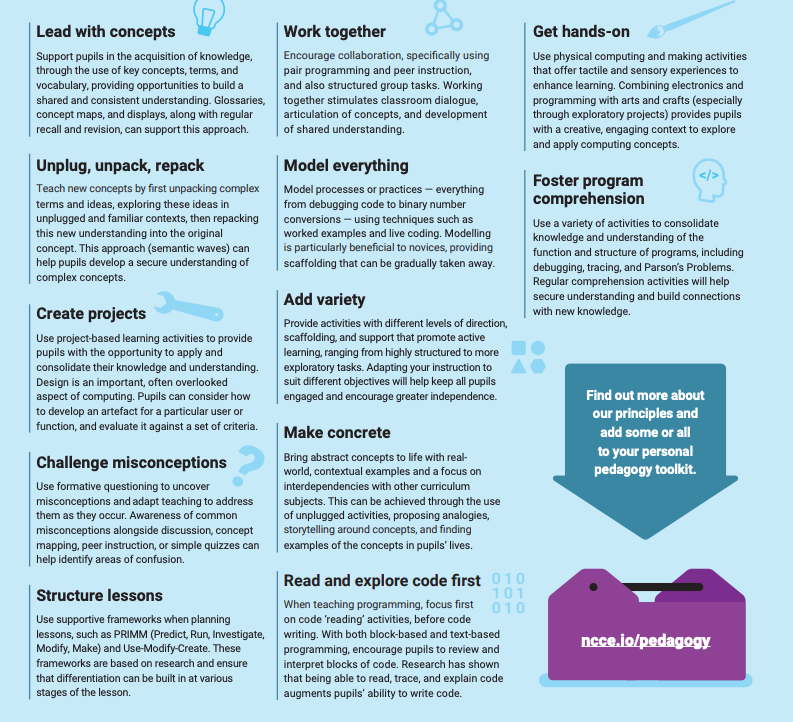 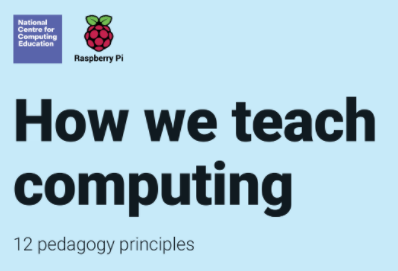 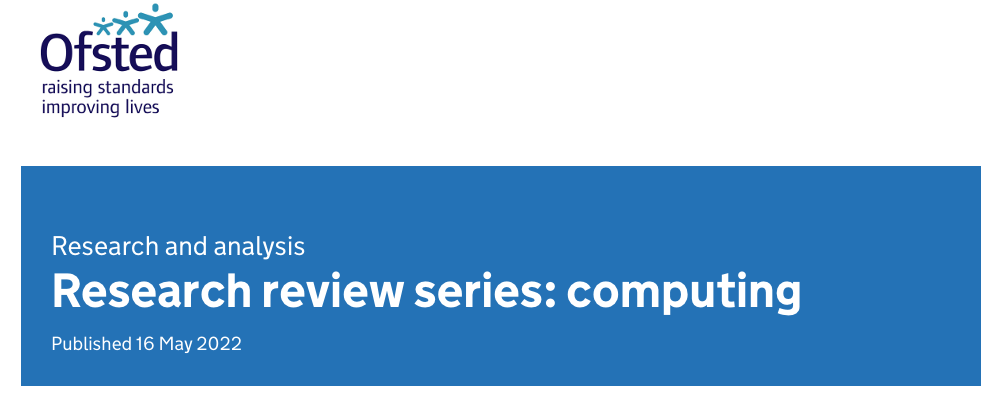 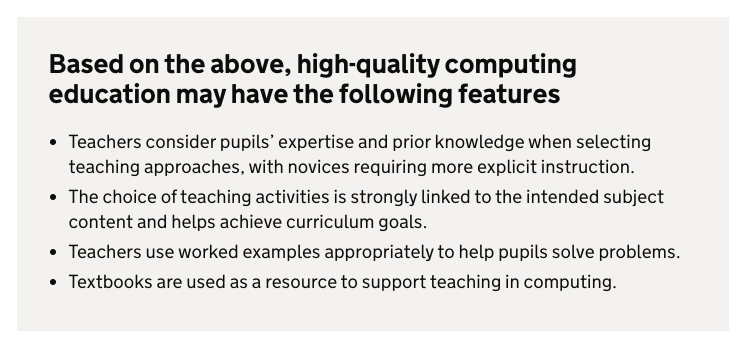 Teacher training
Outstanding computing?
Pedagogy
Outstanding teaching of computing
CS knowledge
CS knowledge
=
+
ICT skills
Training, support and accreditation
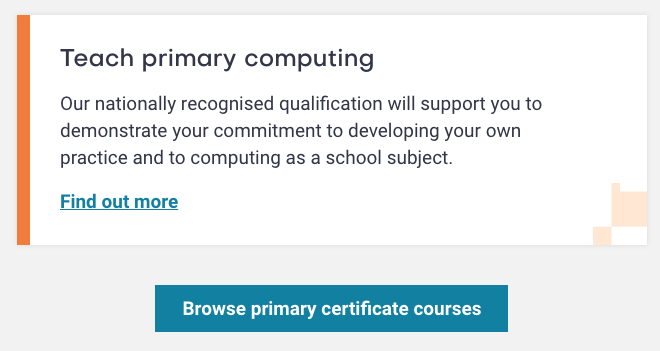 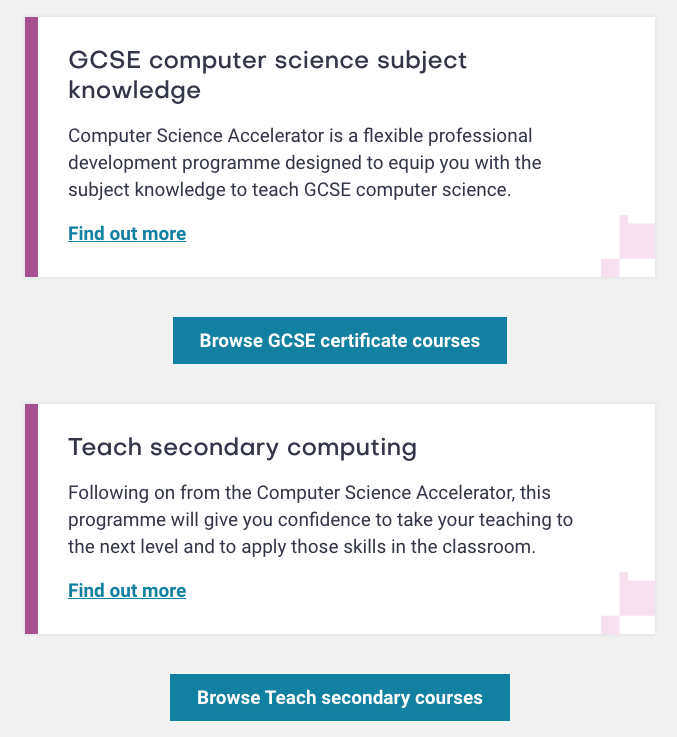 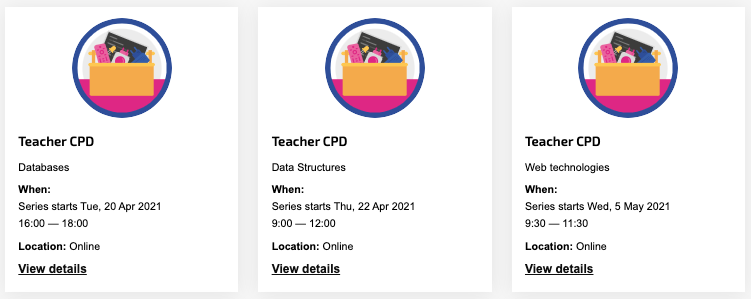 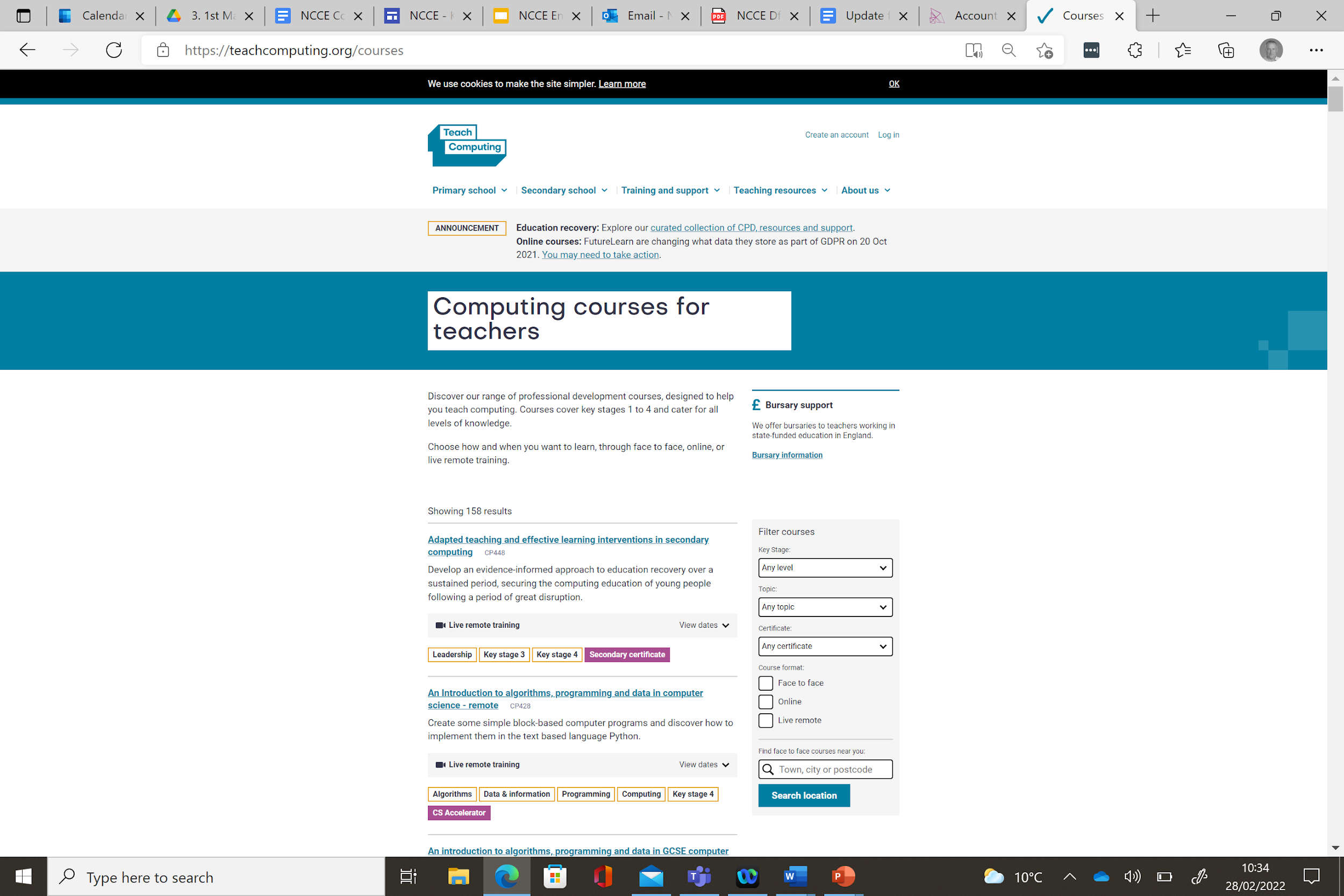 CPD
More than 4000 F2F/remote (synchronous) courses delivered.
Over 17 000 participants in online CPD.
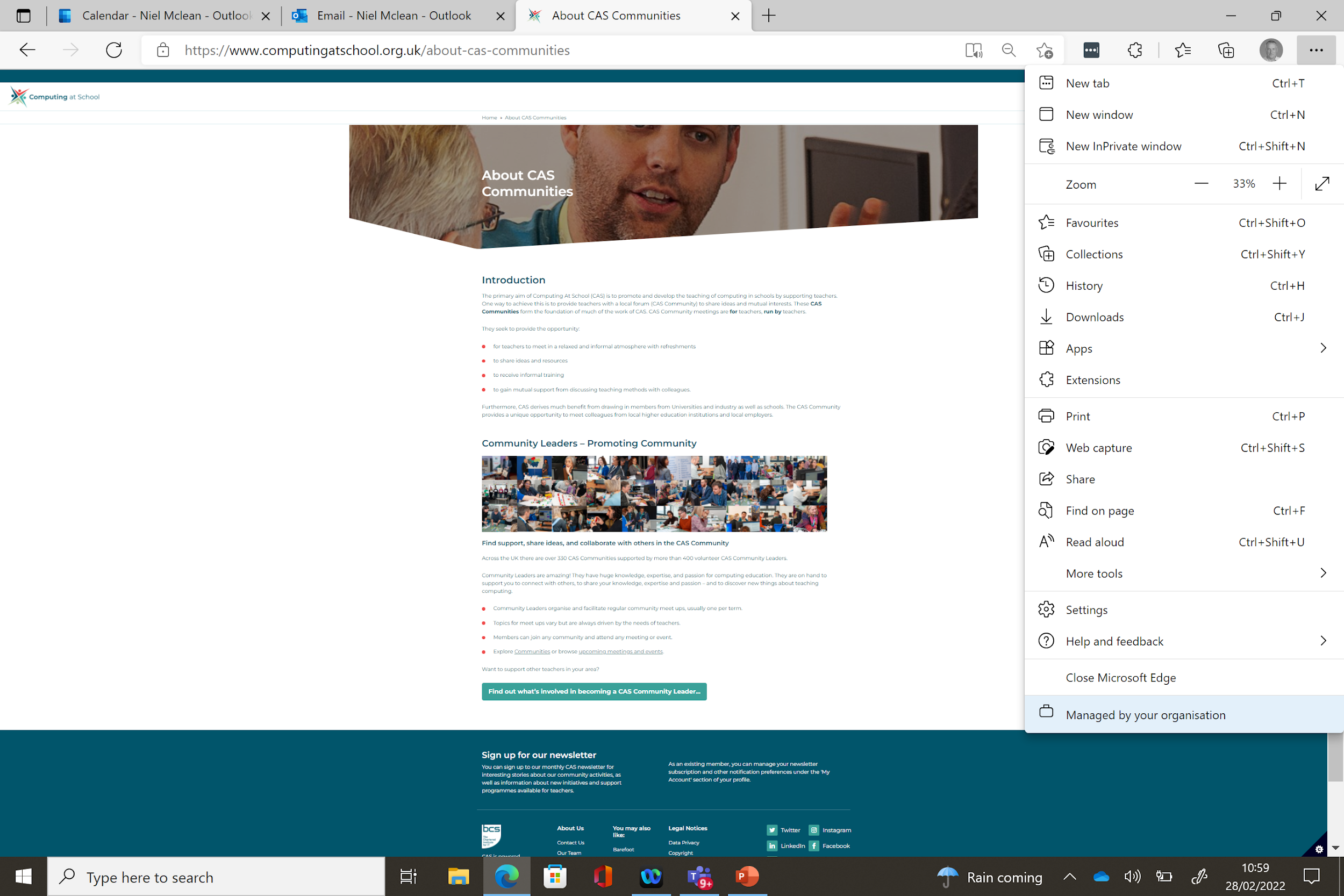 Communities of Practice
Over 330 CAS Communities supported by more than 400 volunteer CAS Community Leaders.
Supported 26 000 activities.
36 coaches have now completed their training through the CAS Leadership Coaching Academy, with 112 teachers to date registering their interest in receiving coaching.
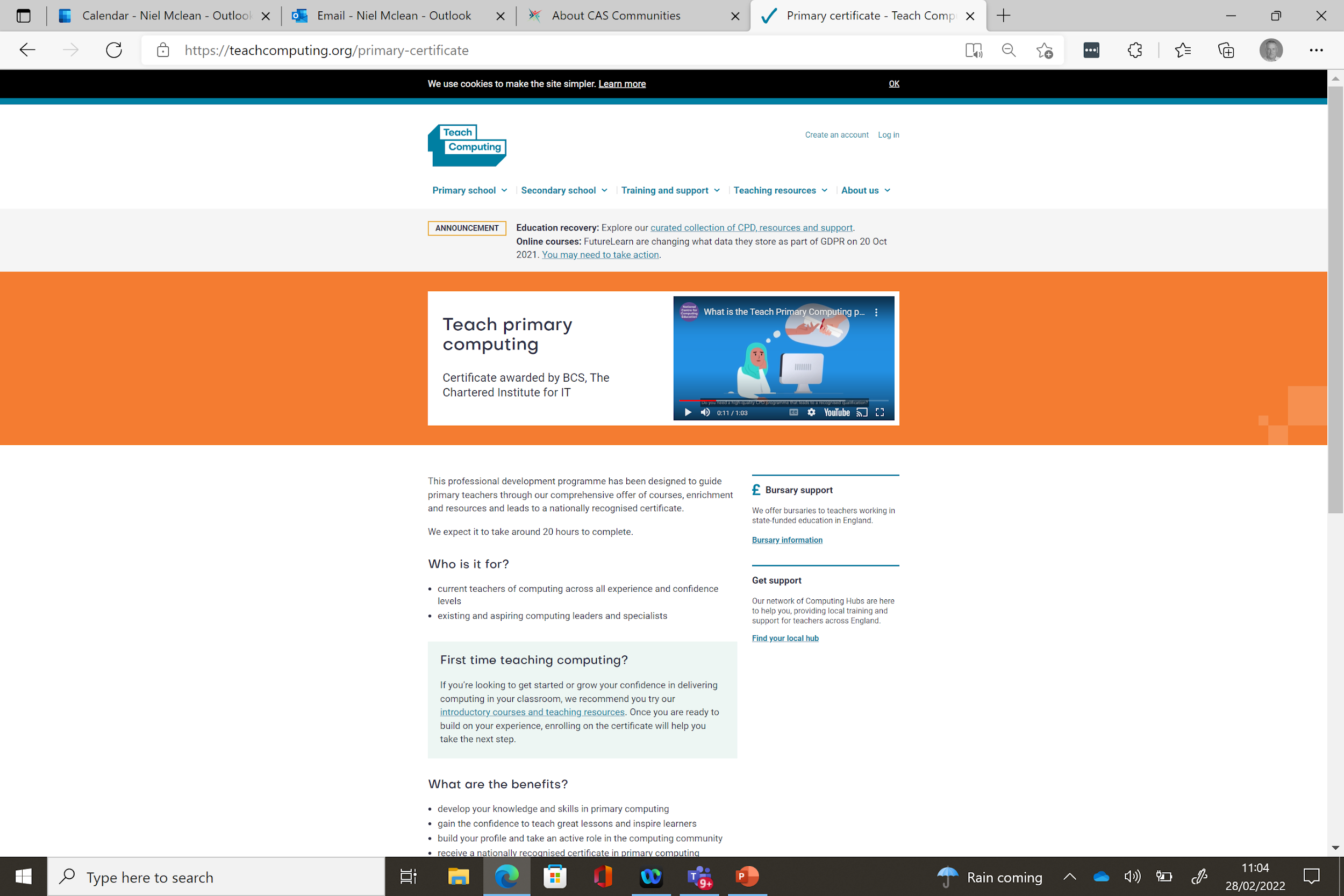 Certification
Over 11 000 teachers enrolled on the NCCE Primary Certificate.
Teaching materials
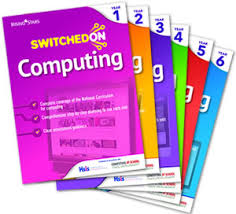 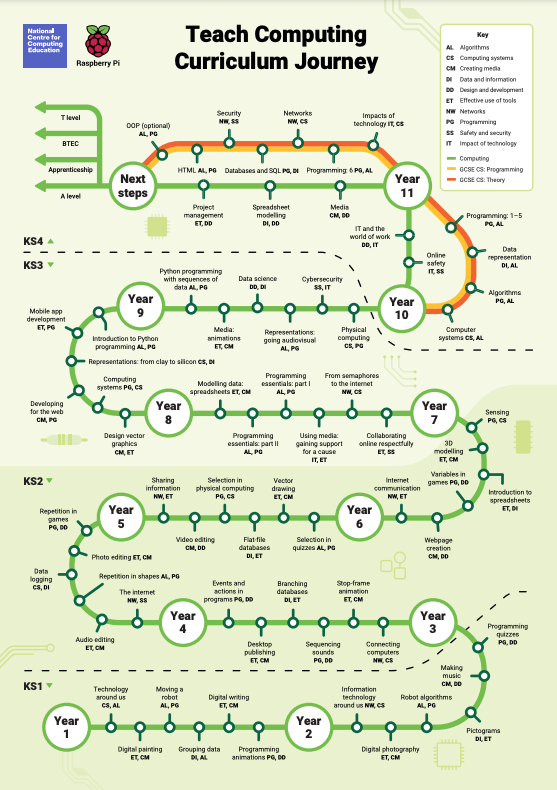 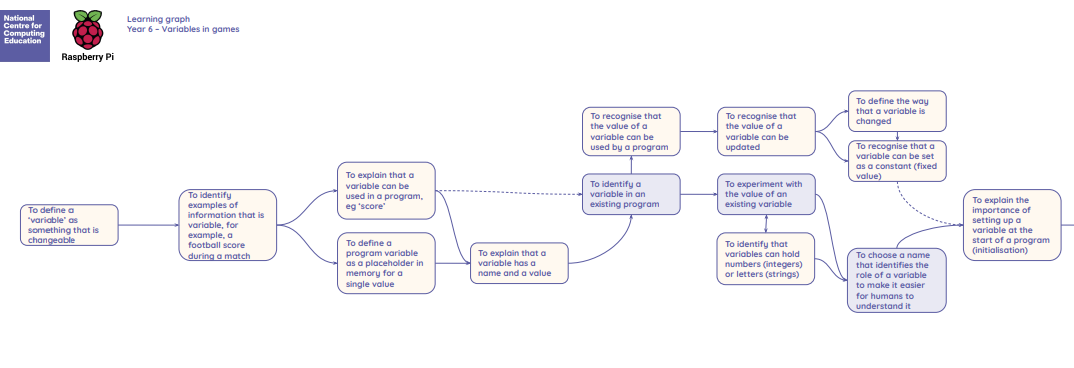 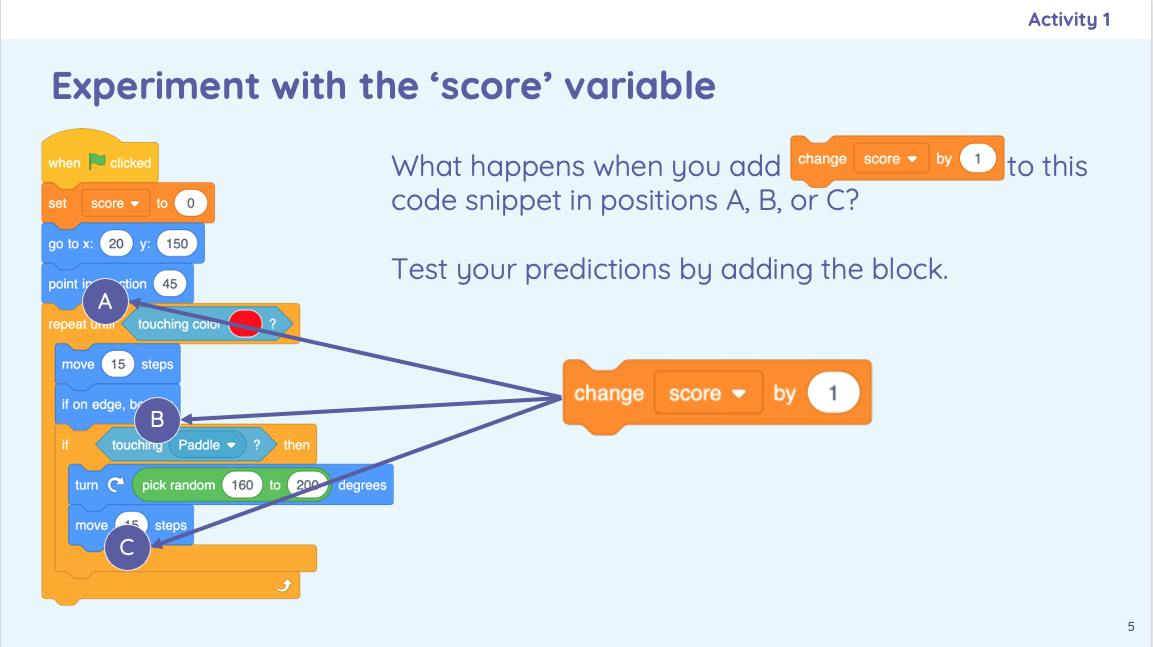 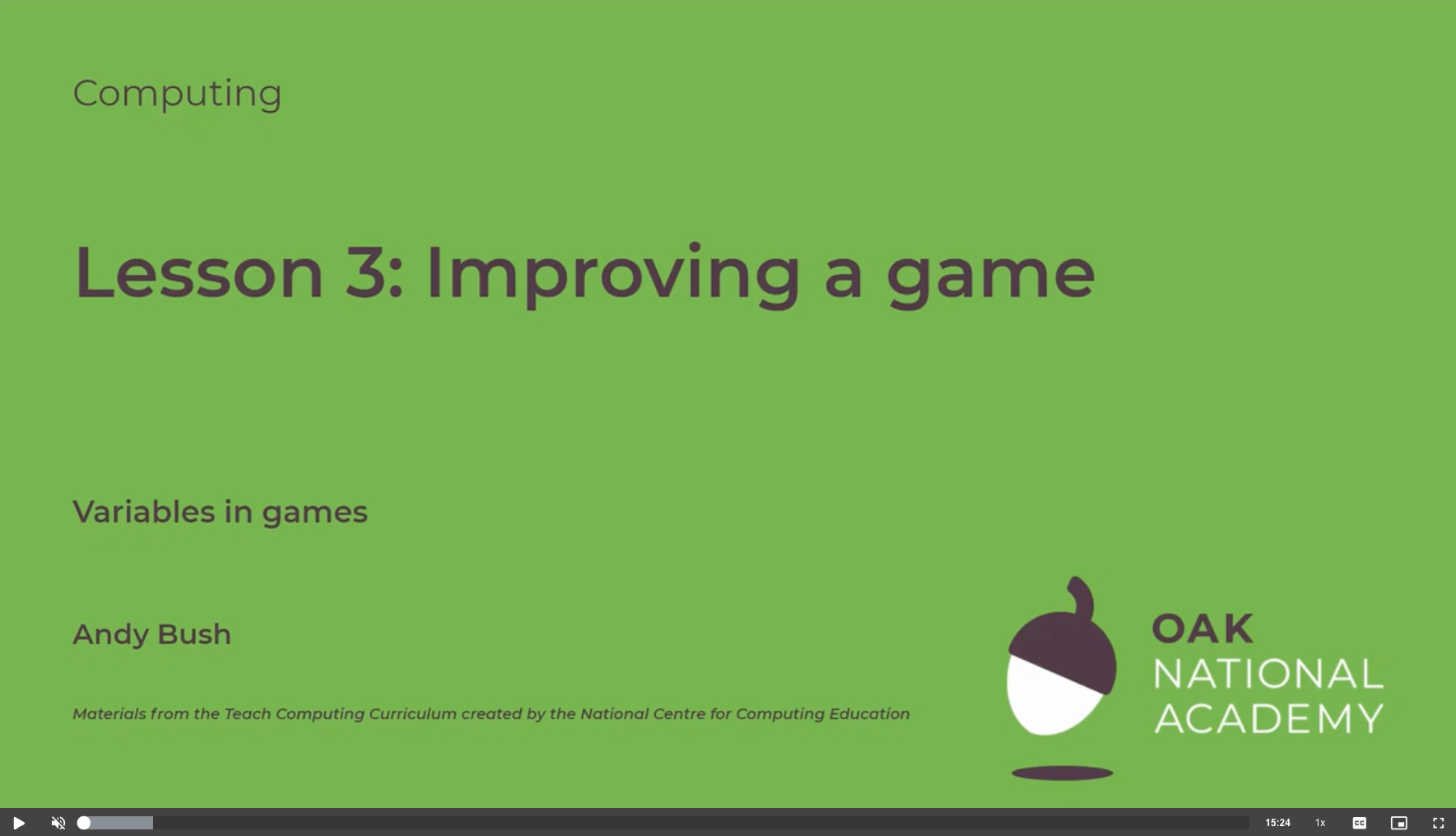 BBC micro:bit
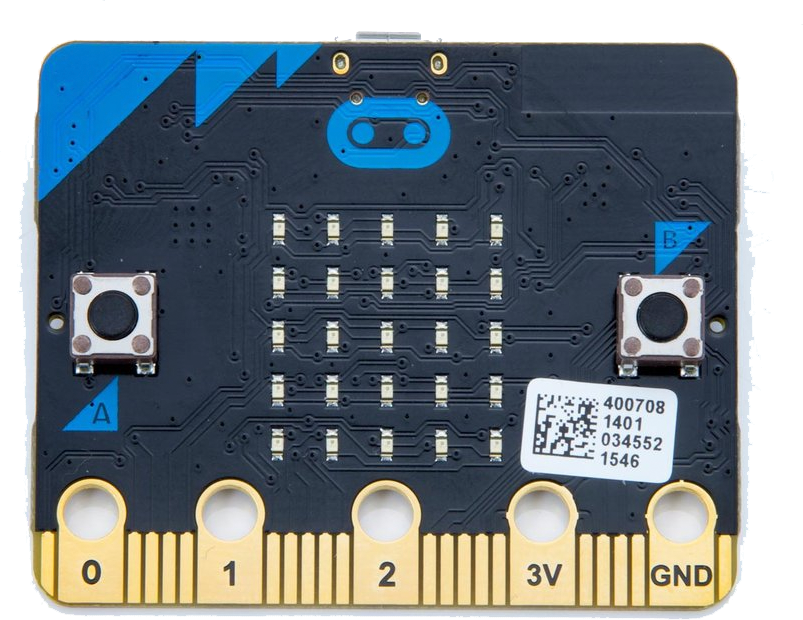 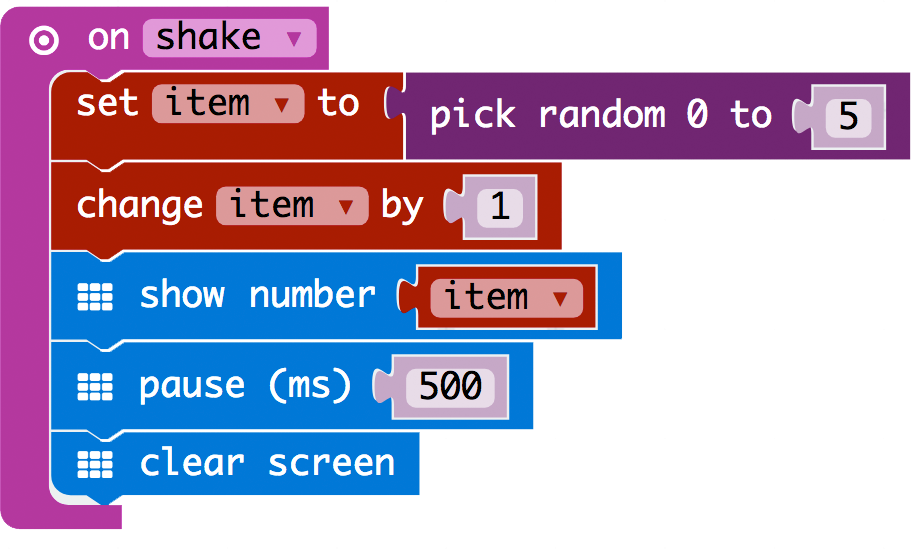 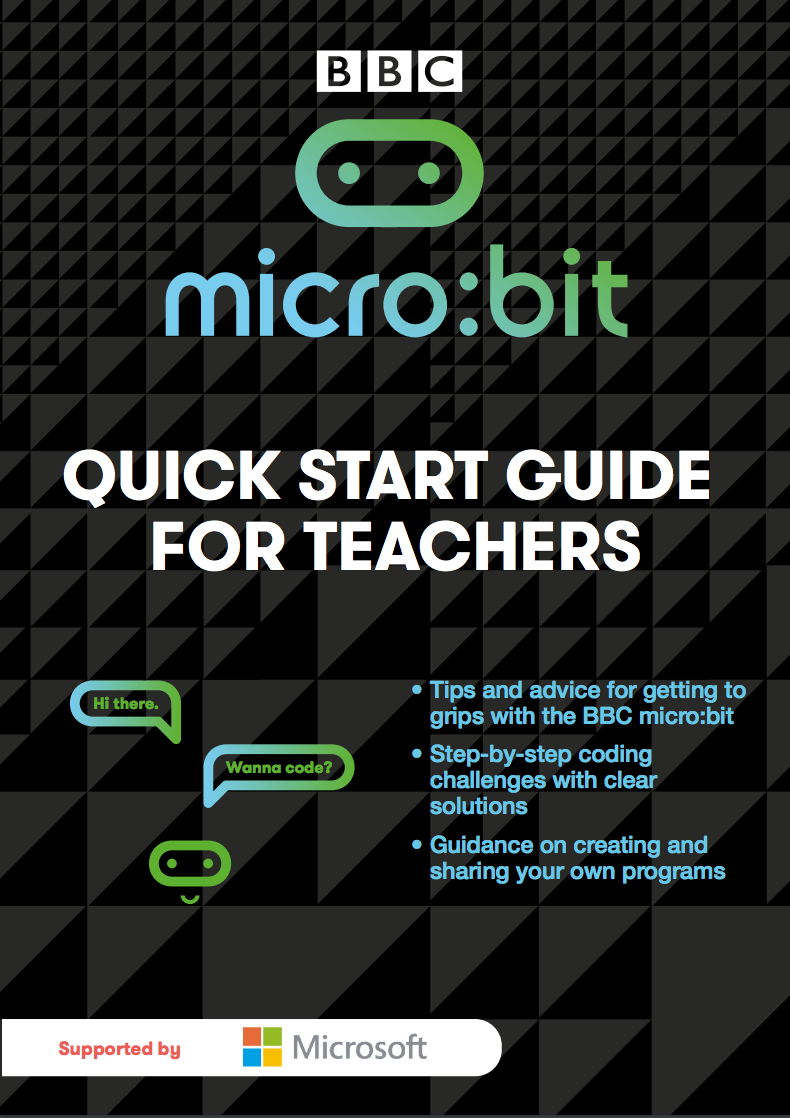 [Speaker Notes: https://makecode.microbit.org/_9fhMiF7639cU]
Incentives and drivers
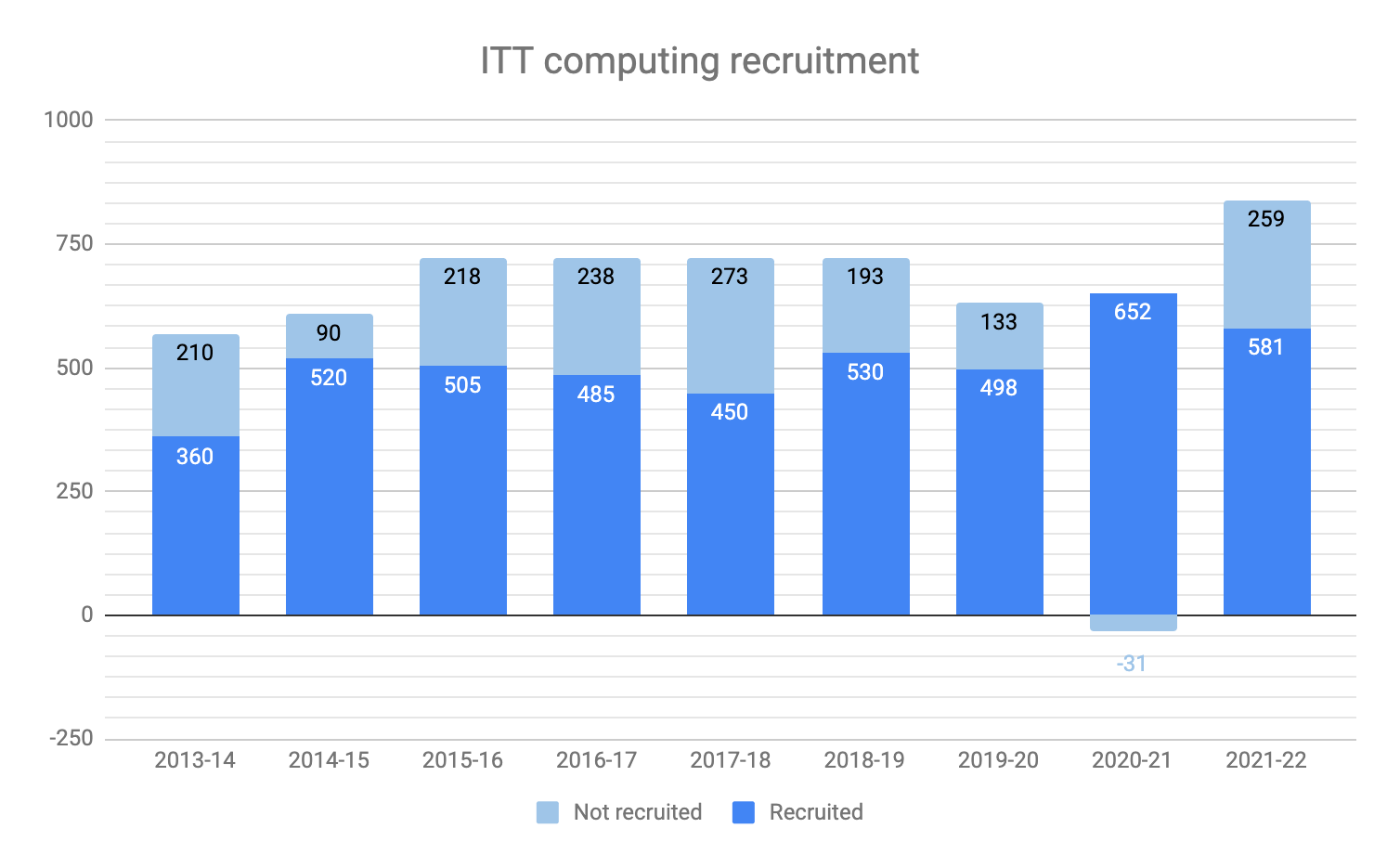 DfE, 2020
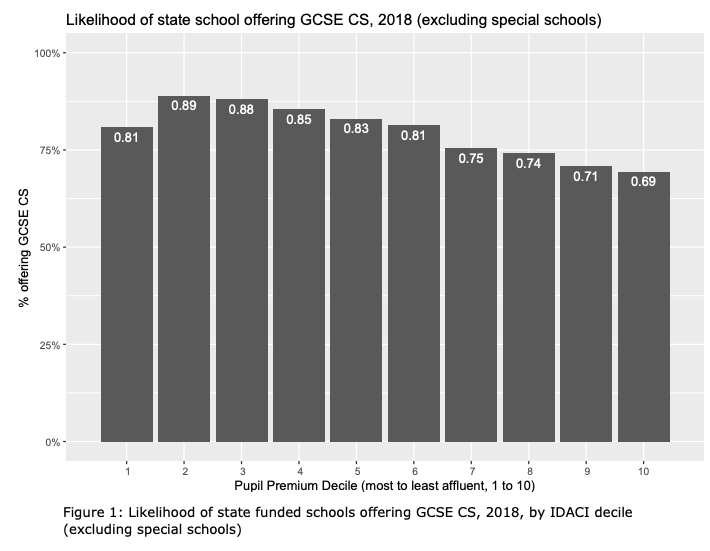 Kemp and Berry, 2019
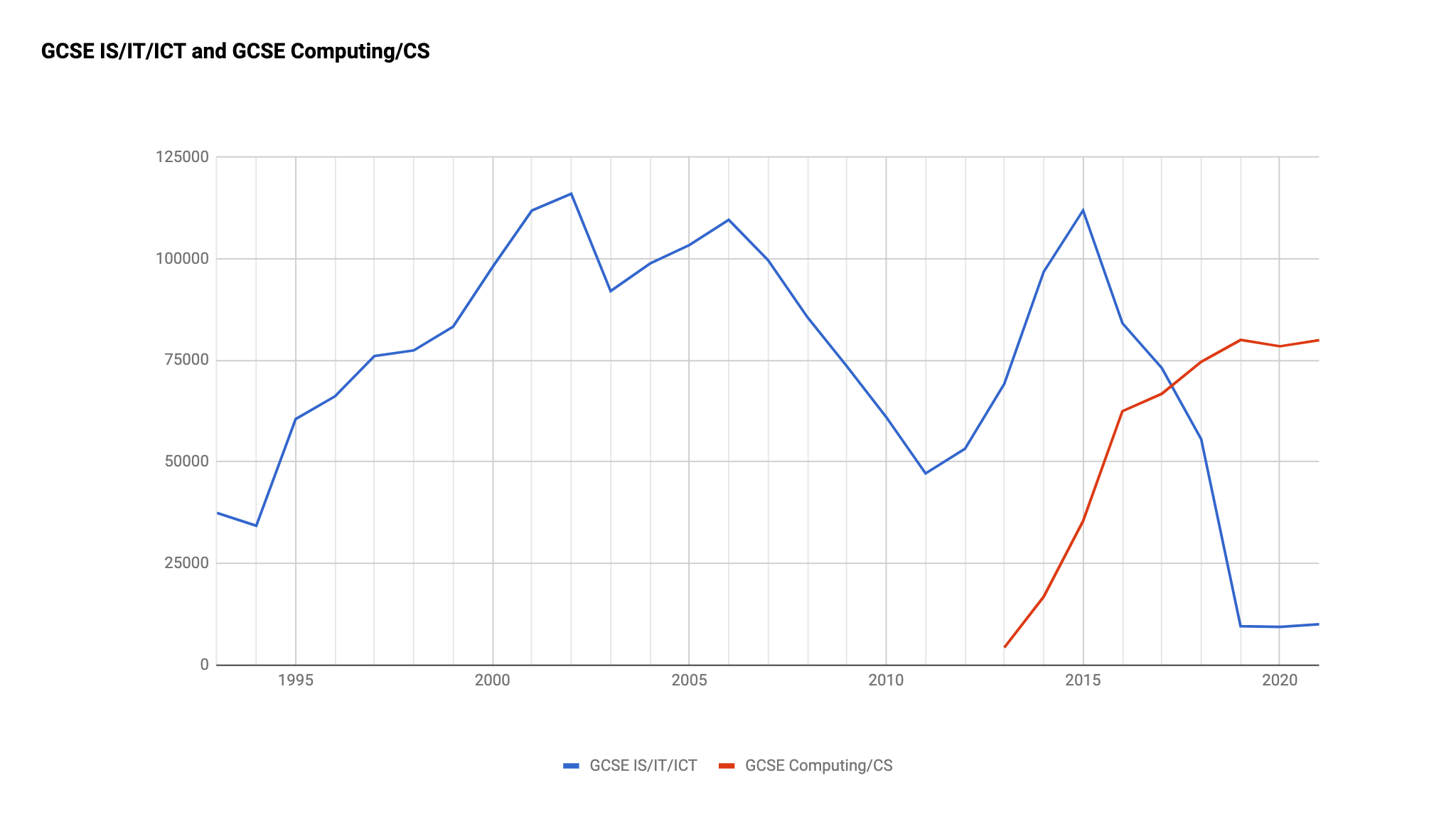 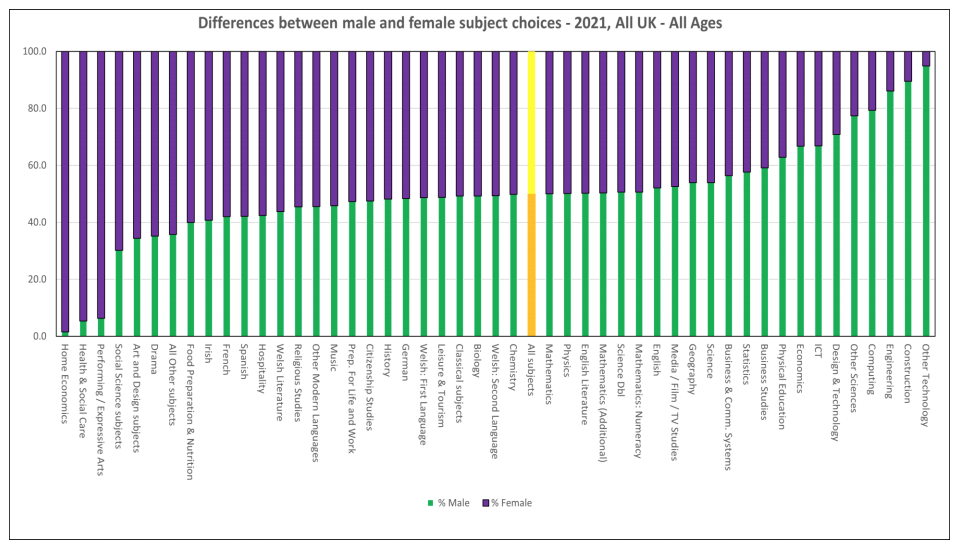 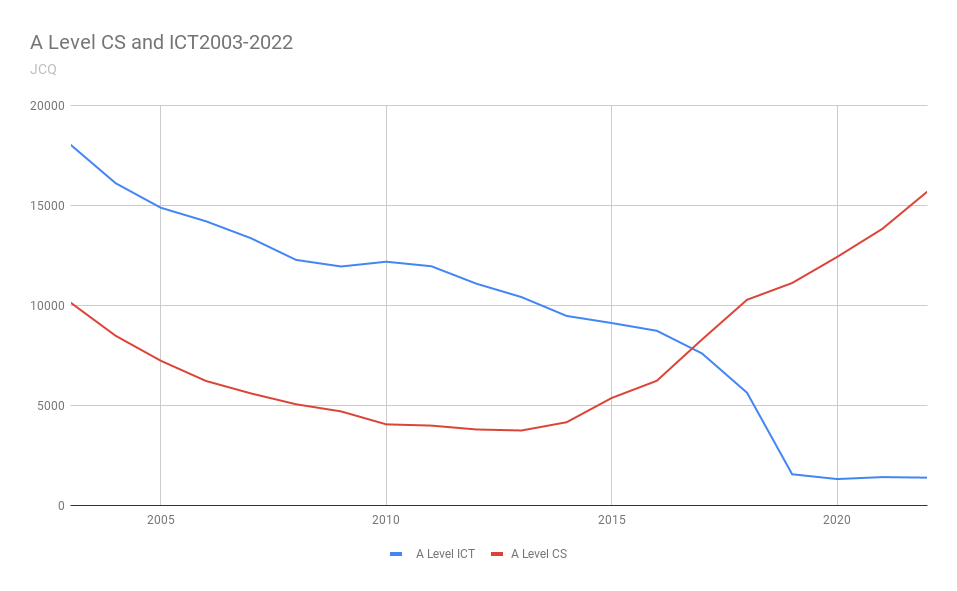 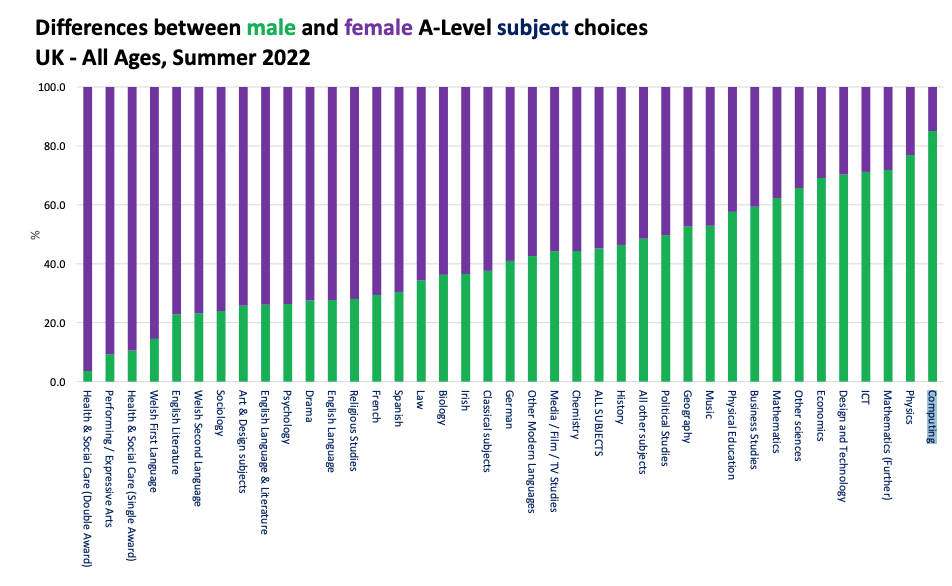 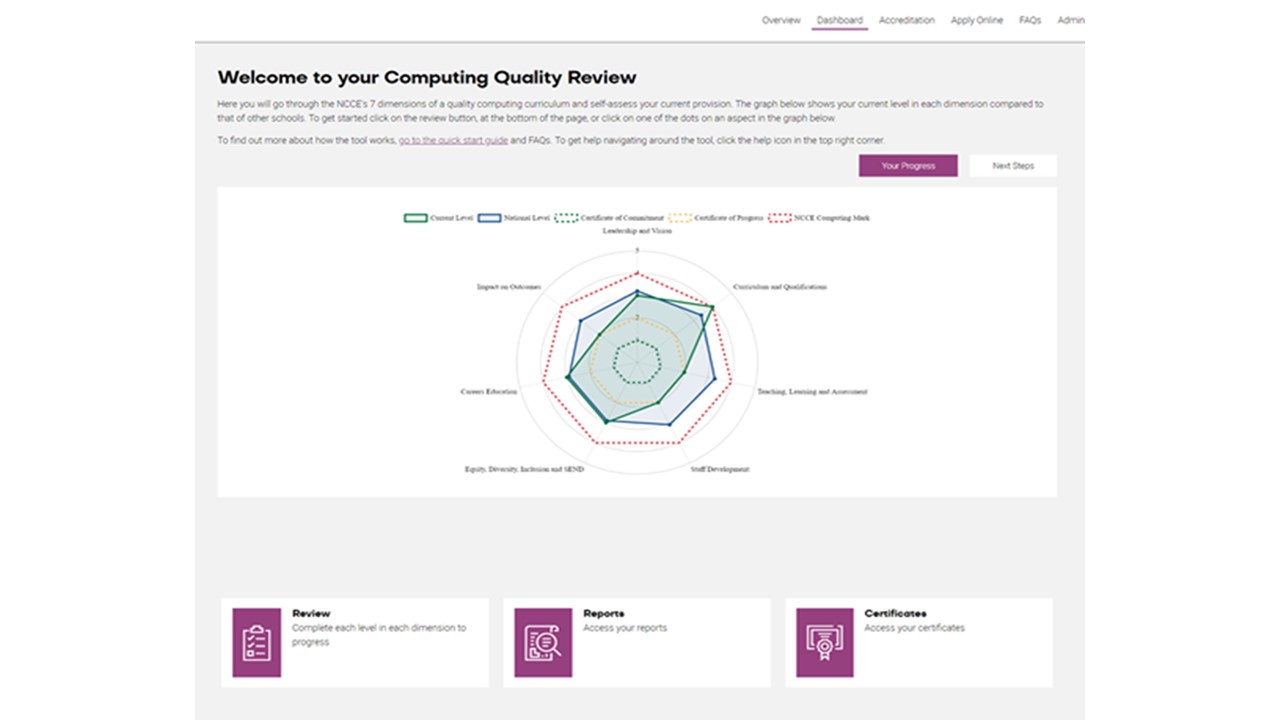 Support for school management
Computing Quality Framework now available to schools.
Over 880 schools now registered.
First 15 NCCE Computing Marks awarded.
Concluding remarks
Writing a curriculum framework isn’t enough
Plan for coherence
Training and resources are vital for success
Pedagogy?
Try to get the transition right
CS for all
[Speaker Notes: Writing a curriculum framework isn’t enough
Plan for coherence
Training and resources are vital for success
Pedagogy?
Try to get the transition right
CS for all]
Questions?
m.berry@roehampton.ac.uk
@mberry
milesberry.net
these slides: bit.ly/wcce22